NHIỆT LIỆT CHÀO MỪNG CÁC THẦY CÔ VỀ DỰ GIỜ
MÔN TỰ NHIÊN XÃ HỘI
KIỂM TRA BÀI CŨ
Cần thường xuyên tắm rửa, thay quần áo, đặc biệt là quần áo lót. Hằng ngày nên uống nhiều nước và không nhịn đi tiểu.
Hoạt động 1: Các bộ phận của cơ quan thần kinh
Quan sát hình 1, SGK trang 26: Chỉ và nêu tên
Các bộ phận của cơ quan thần kinh.
Não
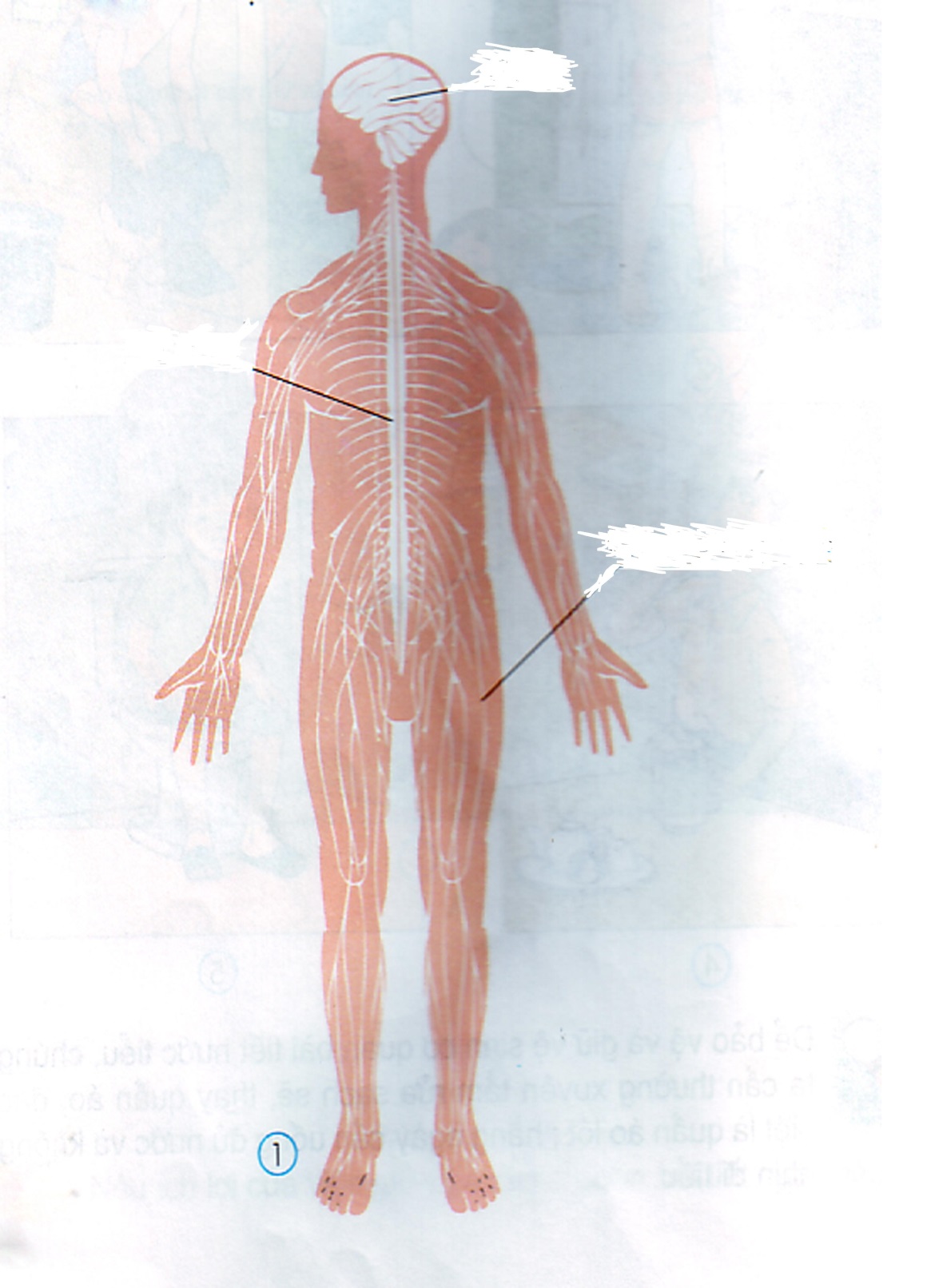 Tuỷ sống
Các dây thần kinh
[Speaker Notes: Böôùc 2 :  Laøm vieäc caû lôùp 
- Treo hình phoùng  to veà cô quan thaàn kinh .
- Goïi ñaïi dieän töøng nhoùm leân trình baøy keát quaû thaûo luaän keát hôïp chæ vaøo sô ñoà tröôùc lôùp.
- Caû lôùp nhaän xeùt  boå sung .
* Giaùo vieân keát luaän : Cô quan thaàn kinh goàm coù boâï naõo (naèm trong hoäp soï), tuûy soáng (naèm trong coät soáng) vaø caùc daây thaàn kinh.]
Hoạt động 1: Các bộ phận của cơ quan thần kinh
THẢO LUẬN NHÓM ĐÔI
Quan sát hình 2, T27 và cho biết:
Não và tủy sống nằm ở đâu trong cơ thể? 
Chúng được bảo vệ như thế nào?
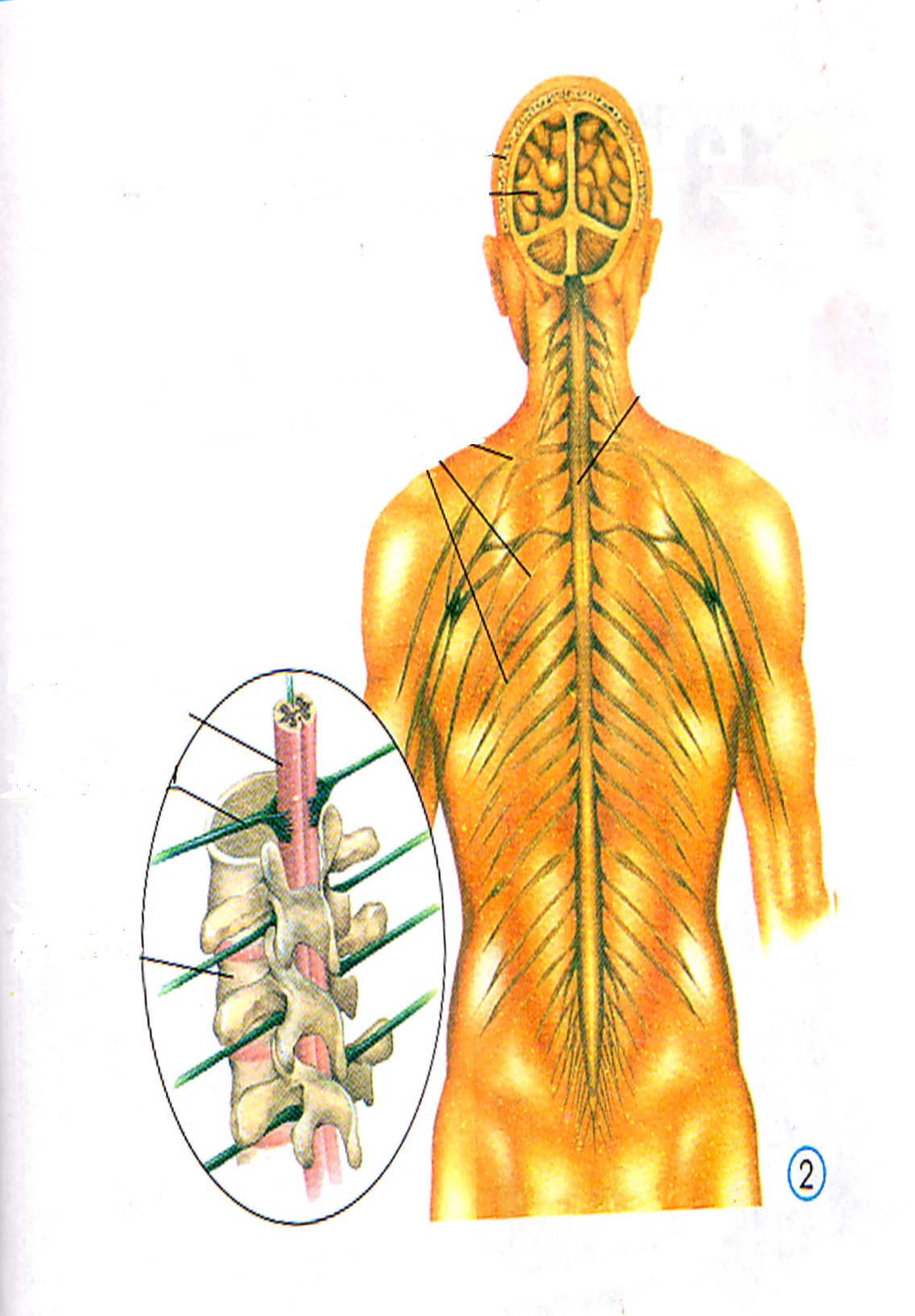 Hộp sọ
`
Não
Dây thần kinh
Tuỷ sống
Tuỷ sống
Dây thần kinh
Đốt sống
[Speaker Notes: Böôùc 2 :  Laøm vieäc caû lôùp 
- Treo hình phoùng  to veà cô quan thaàn kinh .
- Goïi ñaïi dieän töøng nhoùm leân trình baøy keát quaû thaûo luaän keát hôïp chæ vaøo sô ñoà tröôùc lôùp.
- Caû lôùp nhaän xeùt  boå sung .
* Giaùo vieân keát luaän : Cô quan thaàn kinh goàm coù boâï naõo (naèm trong hoäp soï), tuûy soáng (naèm trong coät soáng) vaø caùc daây thaàn kinh.]
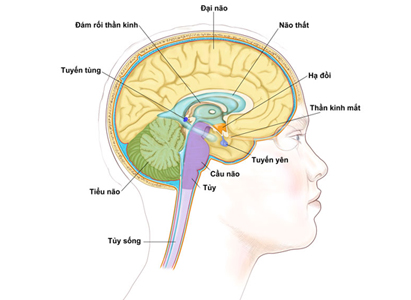 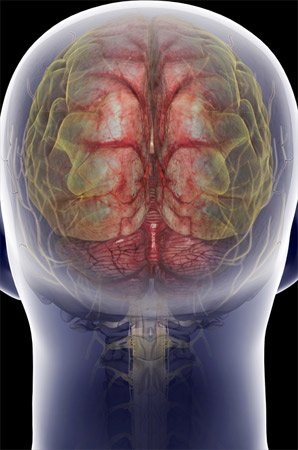 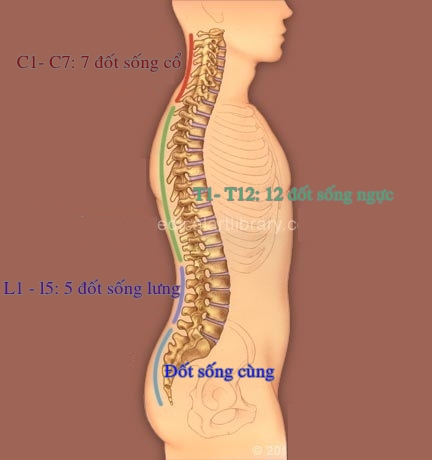 Cột sống bao gồm 33 hoặc 34 đốt sống được kết nối với nhau bằng các dây chằng và được nâng đỡ bởi hệ thống cơ từ xương sọ tới xương chậu. Có 7 đốt sống cổ, 12 đốt sống ngực, 5 đốt sống thắt lưng.  Các đốt sống cùng và cụt tạo thành xương cùng và xương cụt.
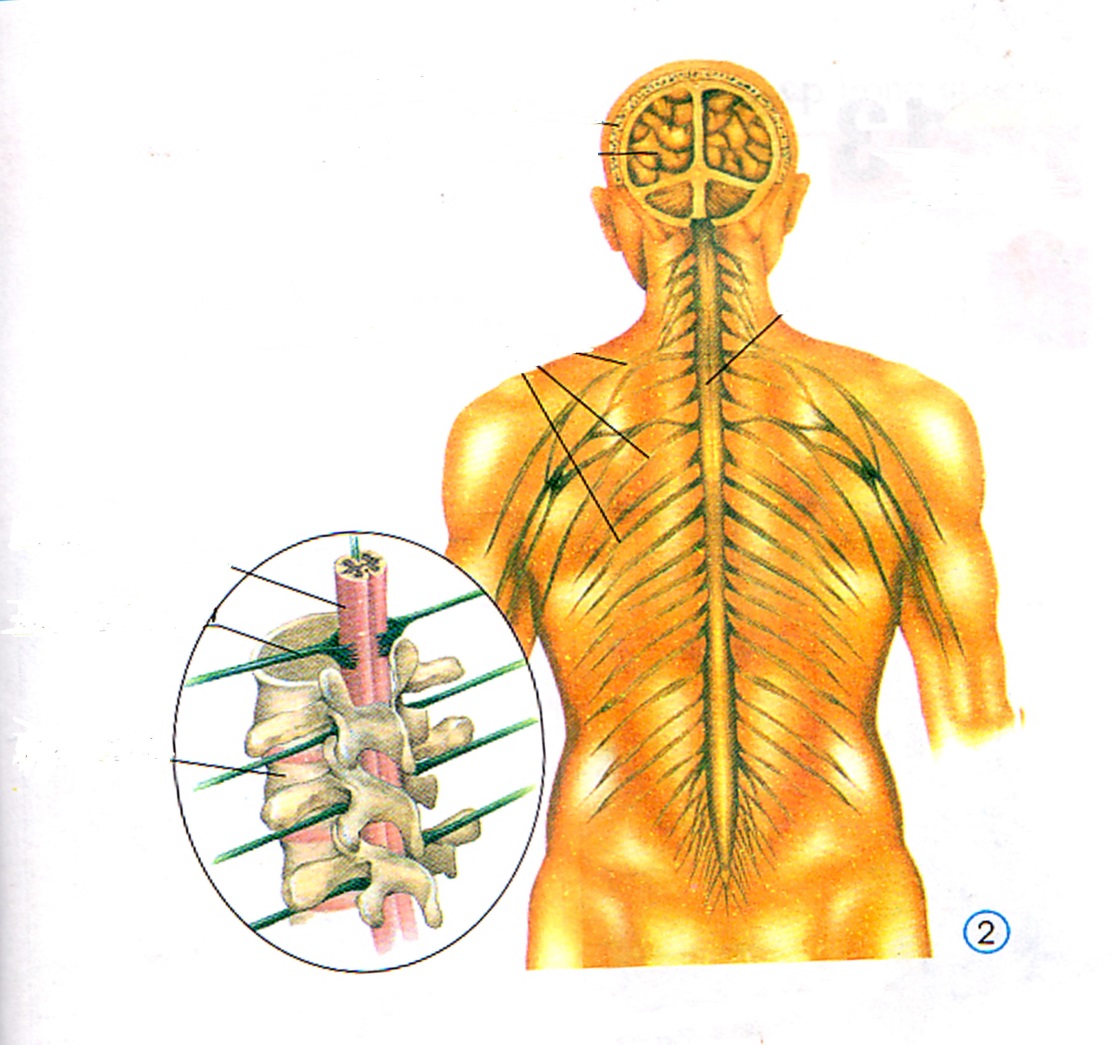 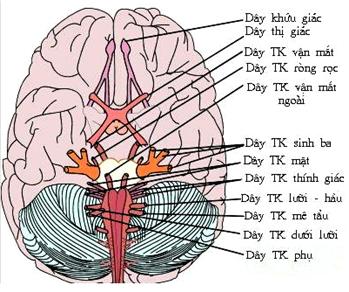 Các dây thần kinh não - tủy gồm 12 đôi dây thần kinh não xuất phát từ trụ não và tỏa ra khắp các cơ quan ở mặt, cổ và 31 đôi dây thần kinh tủy sống xuất phát từ tủy sống phân bố ra tận các cơ quan ở thân.
3. Hãy chỉ vị trí của não, cột sống trên cơ thể của em và của bạn em?
Trò chơi
Trong trò chơi vừa rồi, em đã sử dụng những giác quan nào?
Hoạt động 2: Vai trò của cơ quan thần kinh
THẢO LUẬN NHÓM ĐÔI
Em hãy thảo luận nhóm đôi và đọc mục Bạn cần biết, trang 27 SGK cho biết: Não, tủy sống và các dây thần kinh có vai trò gì và hoàn thành vào phiếu học tập?
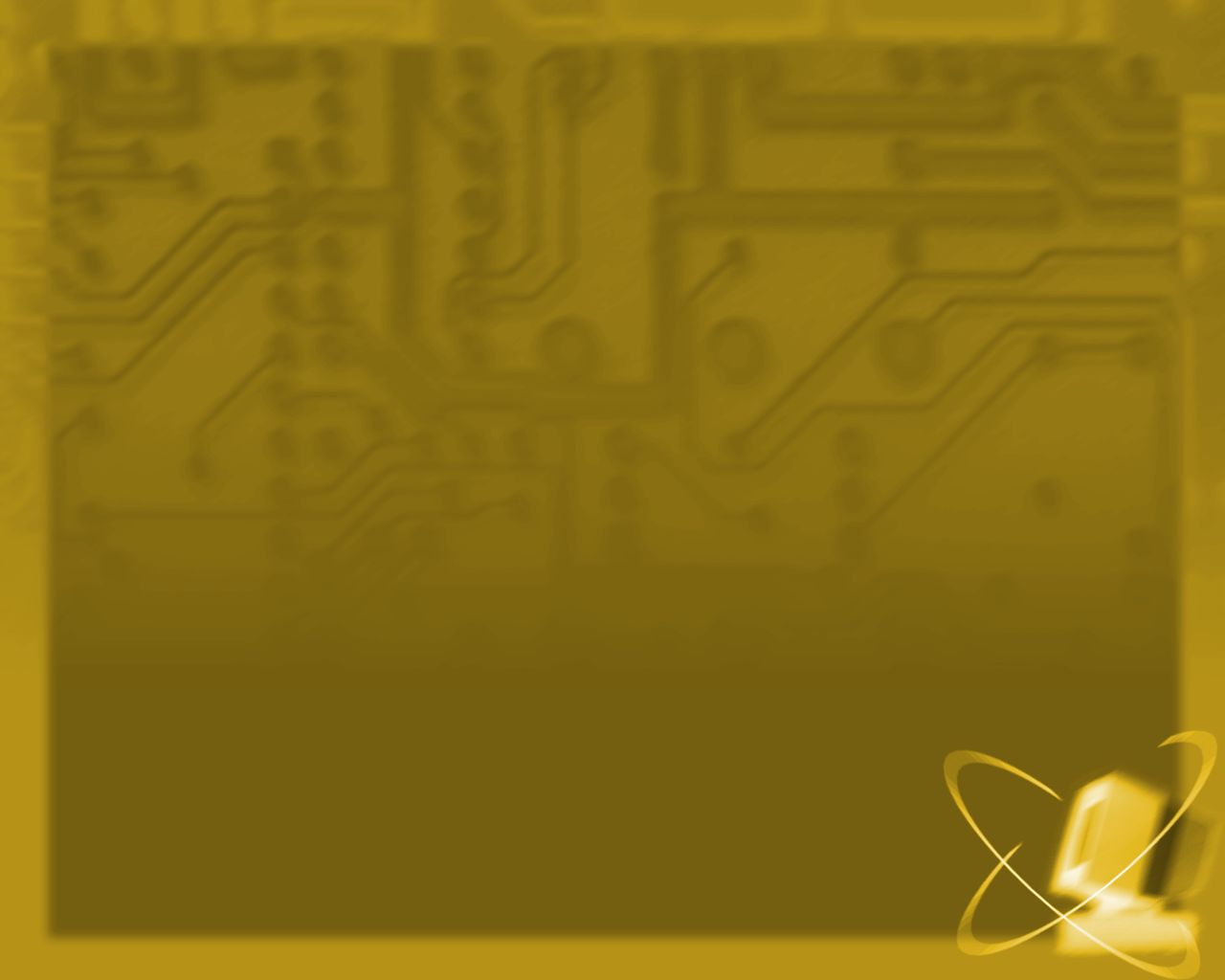 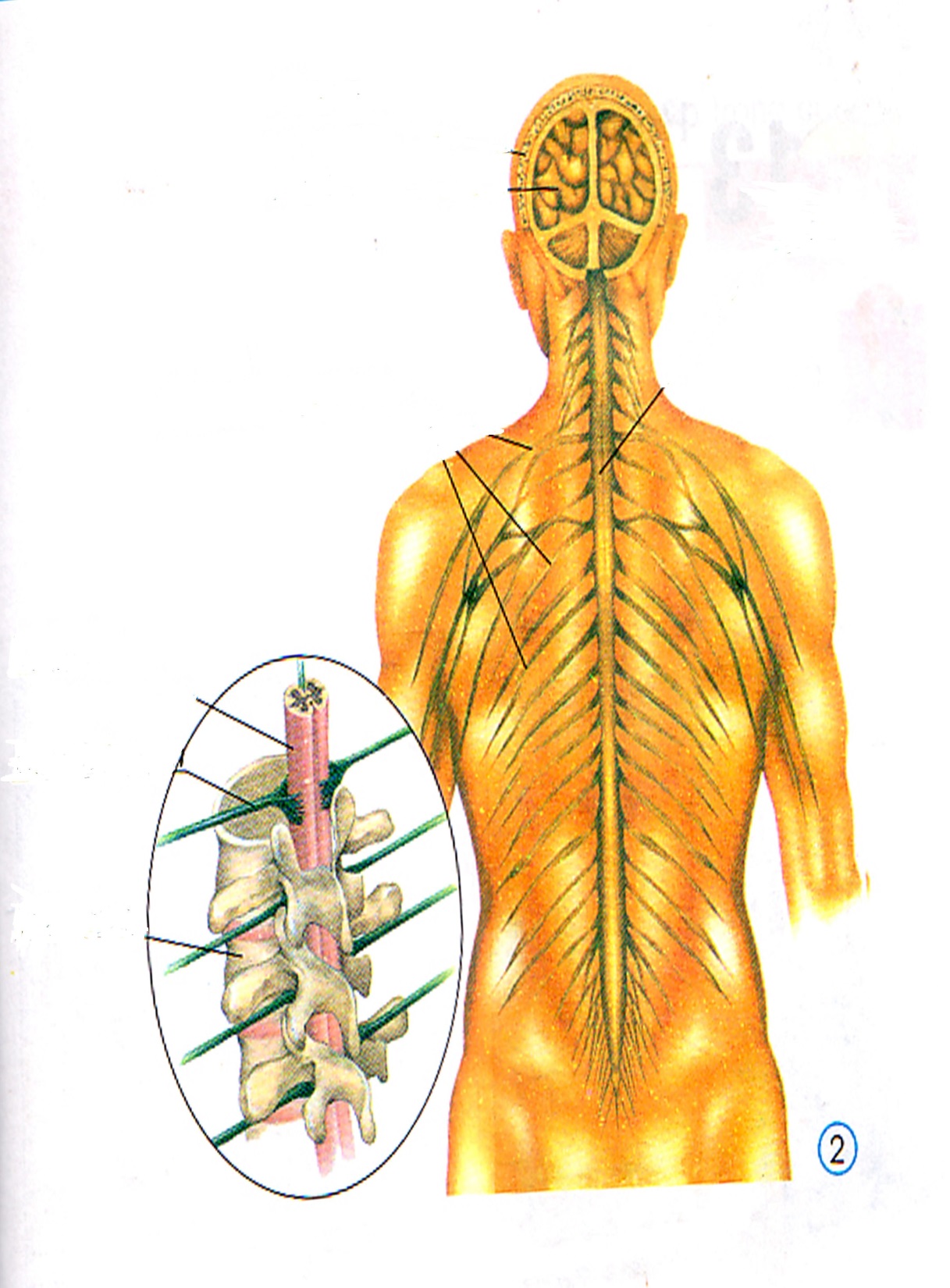 Não và tuỷ sống là trung ương thần kinh điều khiển mọi hoạt động của cơ thể
-  Một số dây thần kinh dẫn luồng thần kinh nhận được từ các cơ quan của cơ thể về não hoặc tuỷ sống. Một số dây thần kinh khác lại dẫn luồng thần kinh từ não hoặc tuỷ sống đến các cơ quan
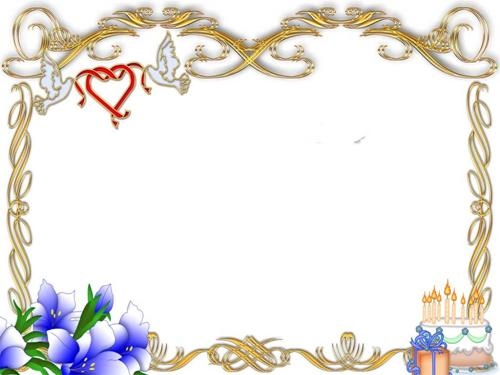 CHÚC THẦY CÔ MẠNH KHỎE!
CHÚC CÁC EM HỌC HỌC GIỎI!